Health and Safety
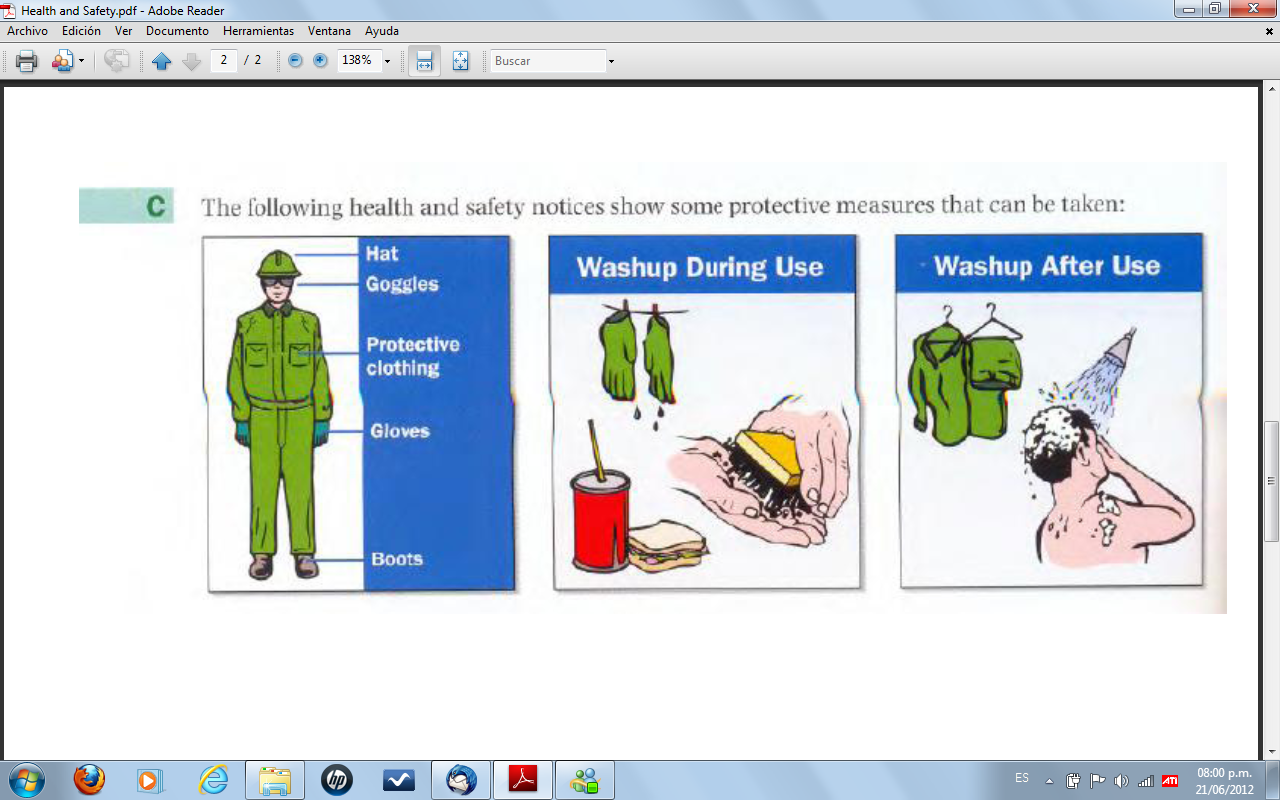 Risks & Hazards
CO2 emissions from fossil fuel combustion
Water contamination with lead
Don’t pour  used chemicals into the drains
Dust in the wind
Nuclear power plant explosion
Flammable liquids
Friction force
Fumes coming out of factory chimneys
Fumigation with harmful chemicals
polluting gases 
Harmful  effects
Electric shock
Spraying apple trees with soap
Toxic substances
Water vapor
Effects
Adverse effects of spraying tobacco with chemicals
Birth defects from parents’ exposure to harmful substances 
Corrosive materials can cause burns  on parts of the body
Water contaminated with mercury can cause cancer
Some construction workers can experience dizziness
Carbon monoxide inhalation can lead to drowsiness
Prolong exposure to x-rays can trigger genetic damage
Certain inherited disorders can impair fertility
Irreversible effects of chemical manipulation
Exposure to high level of radiation can lead to vomiting
Protective Measures
Avoid contact with eyes
Dispose of contaminated water
Dry your hands before turning on the switch
Handle toxic substances safely
Keep precautionary measures
Protect the environment
Recycle paper
Rinse  the  instruments after using them
Seal the pressure chamber tightly
Wash your hand with soap after touching  hazardous substances
Well-ventilated workplaces.